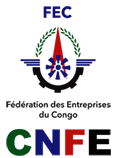 MOT DE CIRCONSTANCE DE LA VICE PRESIDENTE NATIONALE DE LA FEC A L’OCCASION DE LA REMISE DE PRIX DU CONCOURS FRANCO FIL 2020
Lundi 14 décembre 2020, CCIFC
Monsieur le Ministre de commerce extérieur de la RDC
Monsieur le Président de la société d’encouragement de l’industrie locale
Monsieur le Président de la CPCCAF
Monsieur le Président de la CCIFC de la RDC
Monsieur le président de la Chambre de commerce et d'industrie du Burkina Faso
Monsieur le président de la Chambre de commerce, d'industrie, d'agriculture, des mines et d'artisanat du Tchad 
Distingués invités

La Commission Nationale Femmes Entrepreneures de la FEC que je représente, est honorée ce jour d’avoir été retenue par la Conférence Permanente des Chambres Consulaires Francophones Africaines pour décerner le prix au lauréat ayant gagné le concours organisé par Franco Fil.
Ce prix représente  les éfforts d’ une personne, la lauréate, mais honore à travers elle  toutes les femmes de la RDC qui travaillent dans des conditions difficiles pour atteindre leurs autonomisation économiques.
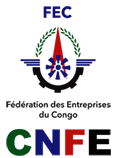 Commission Nationale Femmes Entrepreneures
Mesdames, Messieurs

L’évènement qui nous réunit ce jour, à savoir la remise de prix du concours Franco Fil conforte la CNFE dans sa vision et ses missions qui sont similaires à celles de la plate forme Franco Fil .  La CNFE n’ organise pas de concours, n’ octroie pas de bourse, mais prépare la femme et la jeune fille à l’ entreprenariat durable.

A cet effet, la CNFE  a mis en place un incubateur de projets de jeunes femmes et de femmes matures, dénommé Pull Up Business Women qui les accompagne au montage des projets, à la création et développement de leurs entreprises, les assiste  à accéder au financement .

Voilà pourquoi c’ est avec un grand plaisir que je vais remettre le prix de l’Entrepreneur Pionnier à Mme Dorcas MUMBEMBE qui a su, dans le contexte actuel de la pandémie du Covid 19 saisir  cette opportunité de transformer son idée en projet de production des emballages biodégradables à base de fibre de bananier  en vue de résoudre le problème de la pollution de l’eau et de l’air causé par les déchets plastiques.
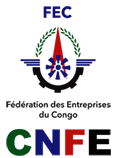 Commission Nationale Femmes Entrepreneures
Mme Dorcas MUMBEMBE je vous présente mes sincères félicitations pour ce prix mérité qui fait honneur à notre pays la RDC mais plus pour avoir osé, car plusieurs femmes ont des idées mais elles n’ osent pas par peur de préjugés .

Ce prix  ne doit pas constituer une fin en soi, mais devrait plutôt vous encourager à plus de détermination et de persévérance pour illuminer encore plus votre esprit créatif afin de développer votre entreprise.

C’est dans cette optique que je vous invite à  rejoindre  la CNFE dans la filière industrie, pour un partage d’expériences et pourquoi pas un encadrement et accompagnement pour viser l’exportation qui est l’une des clés  prospection de nouveaux marchés.

Encore une fois, merci à la CPCCAF et mes sincères félicitations.


Je vous remercie.
Commission Nationale Femmes Entrepreneures
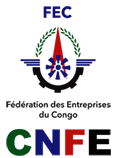